Candidates Campaign Training
Today we will cover
Top campaigning tips
Things to do before elections week
Manifesto Writing 
Campaign Planning 
What to do during the week 
Campaigning Techniques
Congratulations for putting yourself forward!
DISCLAIMERS
This does not guarantee you’ll win! 
We will not answer any questions about rules
This is only advice, you can use it as you wish
What is your message?
The best candidates have a clear, consistent message 
What’s your ‘brand?’ 
Proofread!
Manifesto
SMART Targets
Clear and easy to read
Think of what you want to achieve
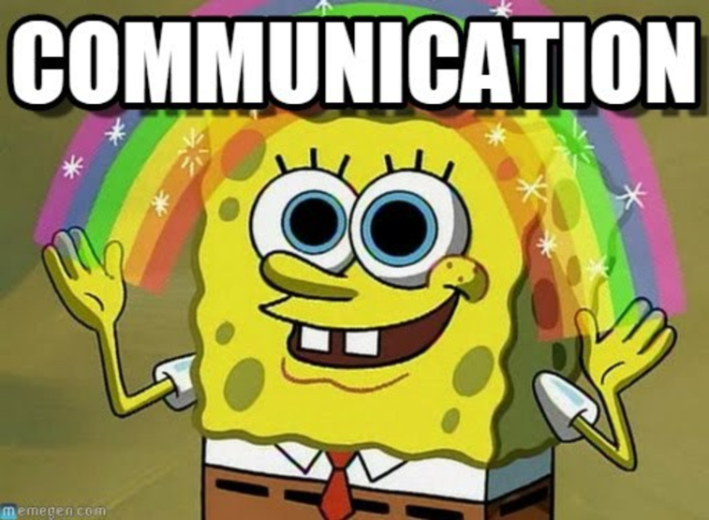 Get your team together
What’s the purpose of the team?
Get you pumped
Be a sounding board
Support you through the week (and results)
A point of contact for DRO during the week
NB You are responsible for your team
Make sure they know the rules
Say thank you!
Campaign video
The EDIT will be providing opportunities to film videos
But you can always do one yourself
Teaser Video 
Talking Head  
Short Manifesto Video
Parody 
Input vs. Output
Before the week…
Meal prep! 
Make arrangements for anything you might miss 
Plan your week
When are you going to be on campus? 
What lectures are you hitting? 
Are you going round halls? 
Are you campaigning in the evenings?
Promoting yourself
Be creative! 
How can you get your message out? 
Social Media 
How can you stand out? 
Facebook, Twitter, Instagram, Myspace
Flyers and posters
Important to have but they don’t win elections!
Make them distinctive
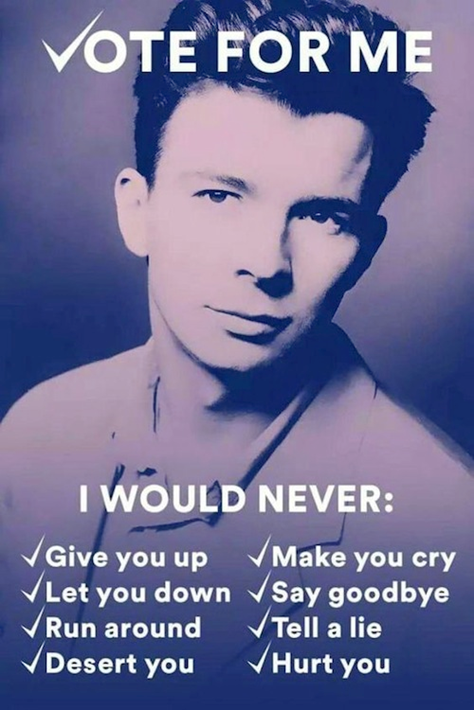 Public Speaking
Preparation is key
Who? How long? Why? What? 
Notes vs. Script
Know your topic
Think about non-verbal communication
What is Campaigning?
Campaigning is simply communicating to as many people as possible and showing them why they should vote for you

Campaigning = votes
Why do people vote?
72%



60%



70%



29%


4%
Were asked directly
Knew what the candidate stood for
Had seen a poster or flyer
Had read the manifestos
Had read the union’s publicity
Campaigning
You have 100 hours to get elected
Examples include:
Lecture Shouts 
Flyering 
Door knocking 
Always ask permission, be relevant, and quick 
1-on-1 campaigning
Social Media (videos, posts, pictures) 
Something else entirely…
Talk that talk
Know what you want to say 
Get your pitch down to 30 seconds 
Tailor it to your audience 
Talk to everyone 
Remember to get 2nd preferences votes! 
Talk to others like you’d like to be talked to
Let’s give it a go!
There are GCU staff members on the second floor. 
You have 2 minutes to prepare your pitch/points
They are students – go and try to talk to as many of them as you can and persuade them to vote.
Reflect
How did you find that? 
What was difficult?
How did you react to the different situations?
During the week
Use your time wisely
Follow the rules
If you’re not sure about anything, ask DRO
Hope for the best, prepare for the worst
Regardless what happens, you should be proud
 Focus on your campaign – not others
Look after yourself
It’s okay to take time off
SLEEP 
Eat properly 
Try not to get caught up in #Drama
Keep your head up! 
Candidates Breakfast – every morning
Questions?